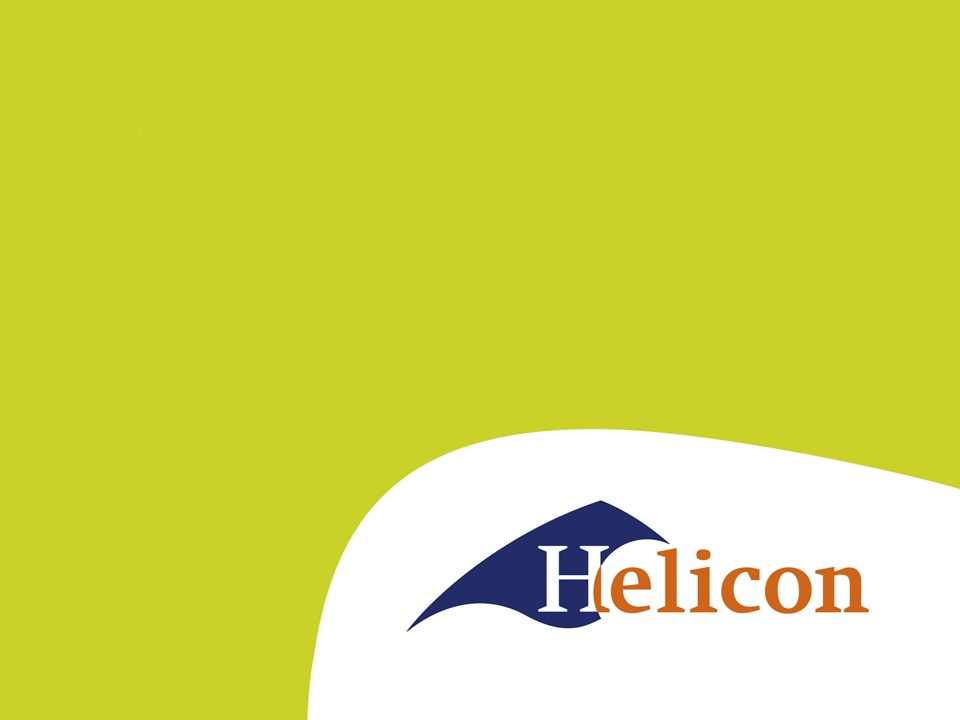 LG42 IBS2.1 Oogsten (complexe machines)
Bedrijfseconomie – les 4
Wat gaan we vandaag doen?
Vorige week gedaan?
Jaarverslag
Balans
Resultatenrekening
Vorige week 2
Uur 1: Verder met het jaarverslag.
Uur 2: Opdracht IBS 2.1 Teeltplan
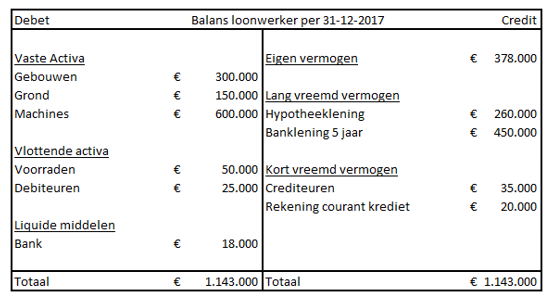 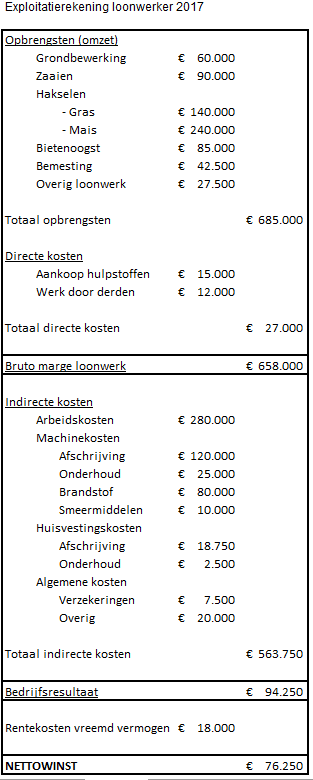 Exploitatierekening
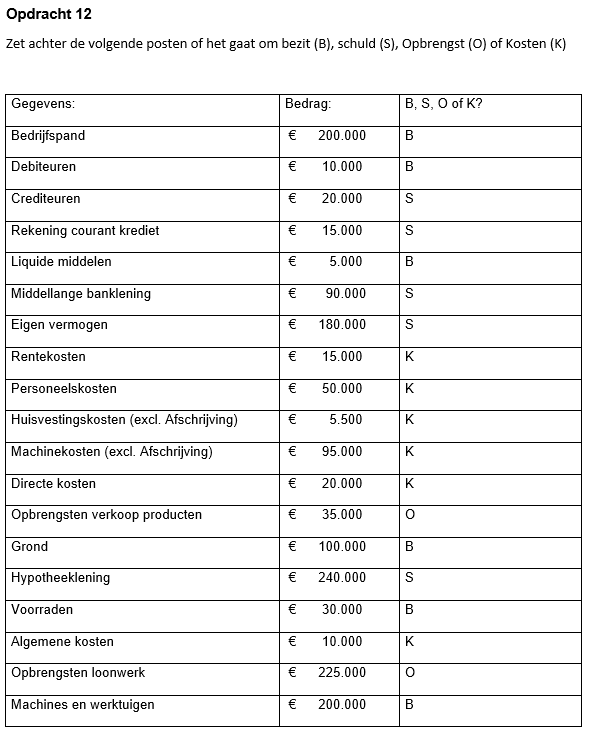 Maken
Maak opdracht 15 t/m 17
IBS-opdracht
2 delen

Deel 1: tariefberekening bietenrooier
	met Excelmodel.

Deel 2: 10 jarig teeltplan rendement.
Tariefberekening
In Excel
Plaatje van jouw bietenrooier.
Korte inleiding. 
Uitleg/berekening bij alle cijfers.
Slot/conclusie/navraag
Teeltplan – economische analyse
Welke teelten kies je in 10 jaar?
Ik kan je helpen met het saldo.
Hoeveel levert het per ha op per jaar?
Eén teelt uitgewerkt met je eigen keuzes
Verwachte opbrengsten
Verwachte kosten	
Verwachte saldo